MATEMATIKA
6- sinf
MAVZU: MASALA VA TESTLAR YECHISH
TEST 7
1.Yig‘indini toping:  (-51 + 40) + (-78 + 47)
A) 42         B) -42      D) -11       E) -31
Yechish:
(-51 + 40) + (-78 + 47)
=  -11 +(- 31)
=  - 42
Javob:  B
TEST 7
3.Yig‘indini toping:   89 + (-(-61)) + (-170)
A) 70         B) -90      D) -111       E) -20
Yechish:
=  89 + 61 - 170
89 + (-(-61)) + (-170)
= 150 – 170 =
= -20
Javob:  E
TEST 7
Yechish:
2
= - 3
Javob:  D
TEST 7
7. Amallarni bajaring:   -29 – (88 – 98)
A) 19         B) -19      D) -10       E) -39
Yechish:
=  -29 – ( - 10)
= - 29 + 10 =
-19
-29 – (88 – 98)
Javob:  B
TEST 7
9. Amallarni bajaring:   (-3,14 + 2,71) – (-4,7 +1,8)
A) -2,47         B) 2,47      D) 3,33       E) -0,14
Yechish:
3,14
–
2,71
=  -0,43 – ( - 2,9) =
(-3,14 + 2,71) – (-4,7 +1,8)
0,43
= -0,43 + 2,9 =
2,47
Javob:  B
887- test topshirig‘i
-5 va 7 sonlari orasida nechta butun son joylashgan?
A) 13        B) 12       D) 11        E) 10
Yechish:
… -6, -5, -4, -3, -2, -1, 0, 1, 2, 3, 4, 5, 6, 7, 8, …
4 ta
6 ta
4 + 1 + 6 = 11
Javob:  D
886- masala
Hisoblang:
1) -8 + 9 – 10 + 11 – 12 + 13 – 14 + 15 – 16 + 17 – 18 + 19
2)  1 – 2 + 3 – 4 + 5 – 6 + … + 99 - 100
YECHISH
1) -8 + 9 – 10 + 11 – 12 + 13 – 14 + 15 – 16 + 17 – 18 + 19=
1
1
= 1 ∙ 6  = 6
100 ta
2)  1 – 2 + 3 – 4 + 5 – 6 + … + 99 - 100
= -1 ∙ 50 = -50
-1
-1
-1
50 ta
888- masala
Tenglamani yeching:
1) x + 10 = 3
4)  x + 17 = 0
2)  -1 – x = -1
5) -5 + x = -30
3)  -1 – x = -10
6) x – 23 = - 43
MUSTAQIL  BAJARISH  UCHUN  TOPSHIRIQLAR:
Darslikning 163- betidagi    
889-, 890- masalalarni,  7-testni
yeching.
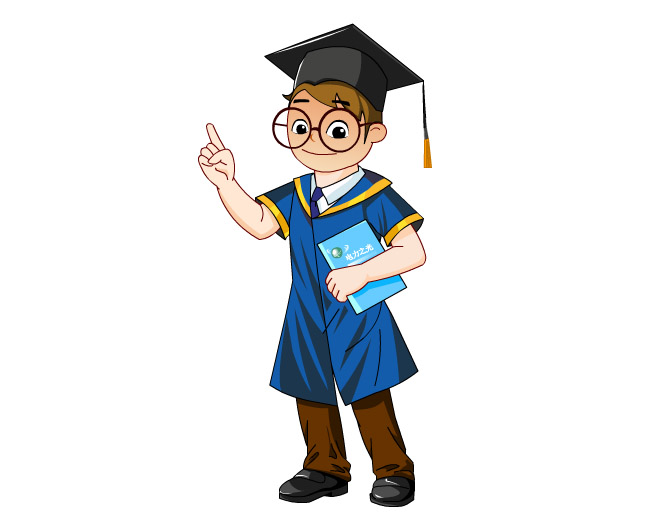